MORCS Construction Pictures
Black top was removed
Back wall of the underground parking lot
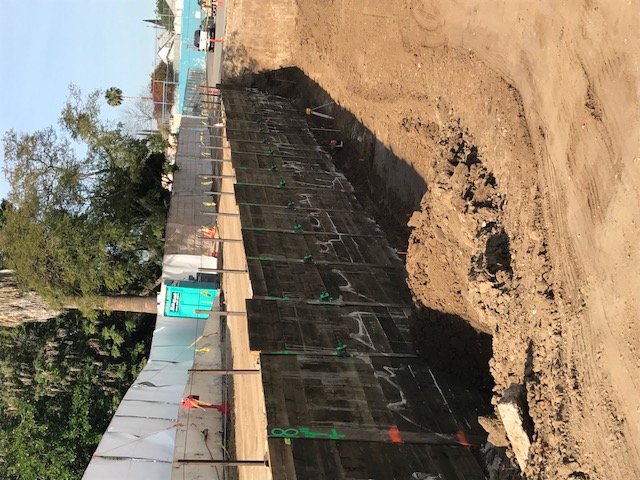 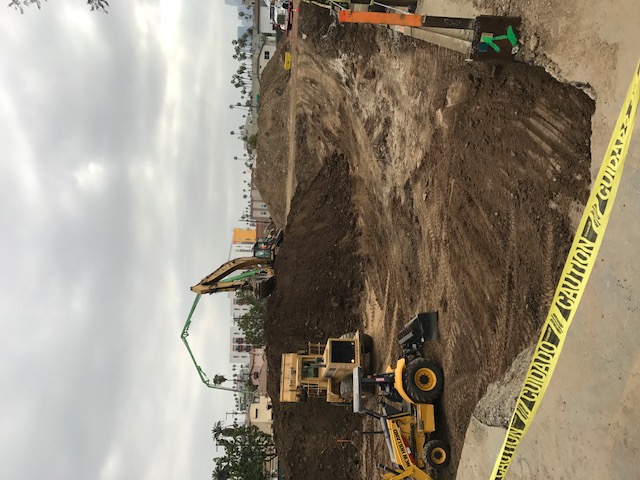 Excavating the underground parking lot
We found concrete and brick foundations
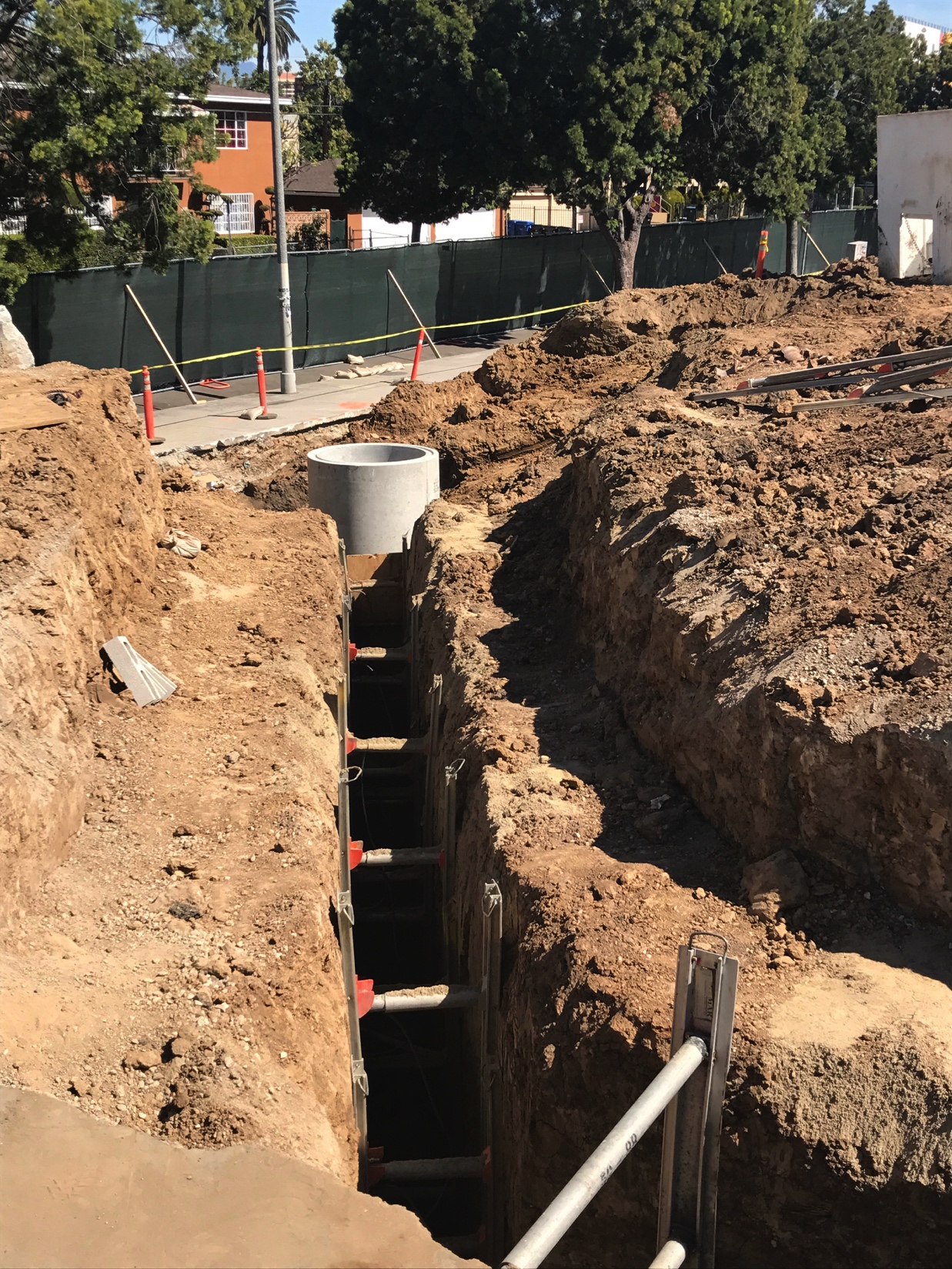 Sewer line installation
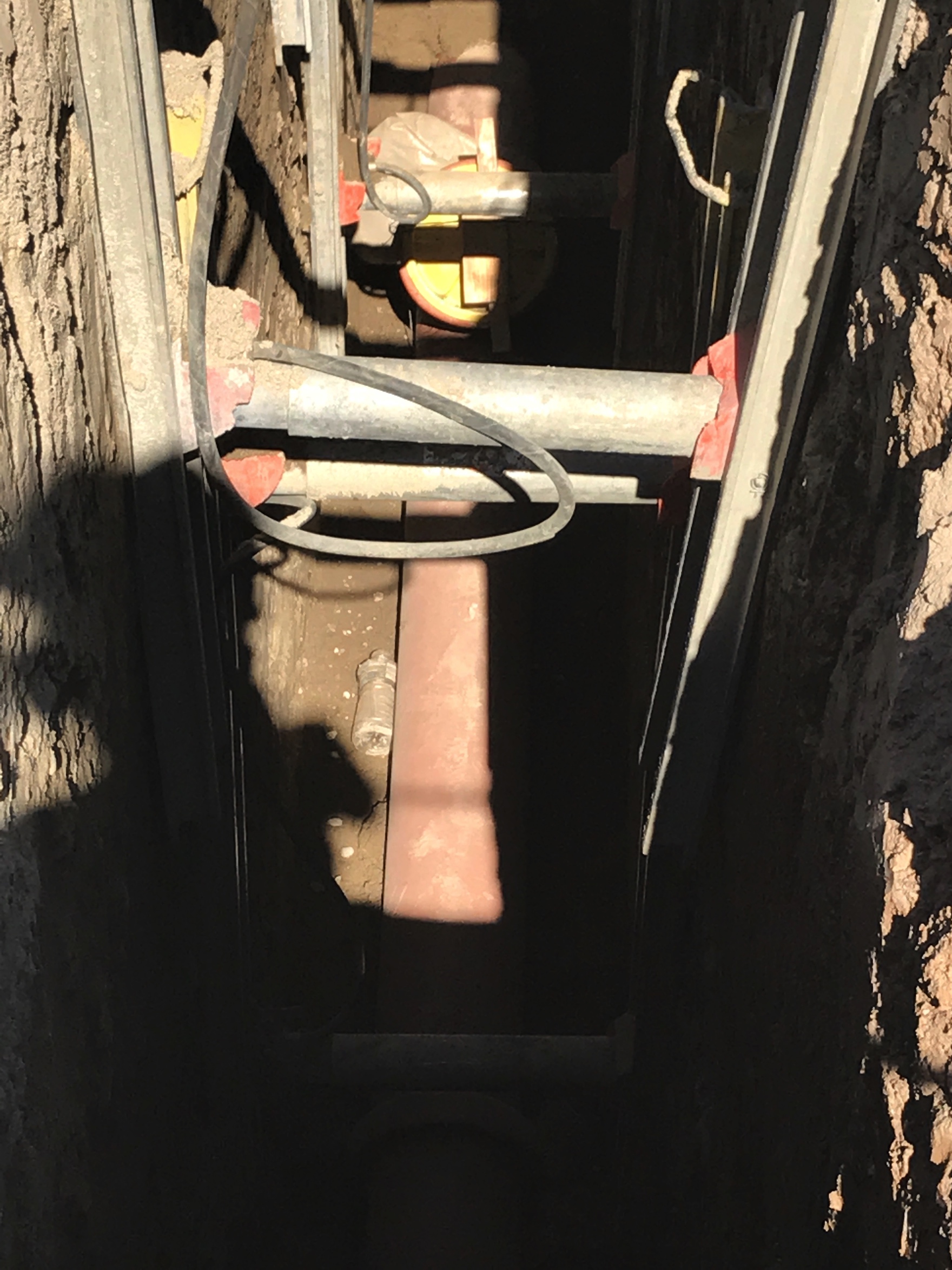 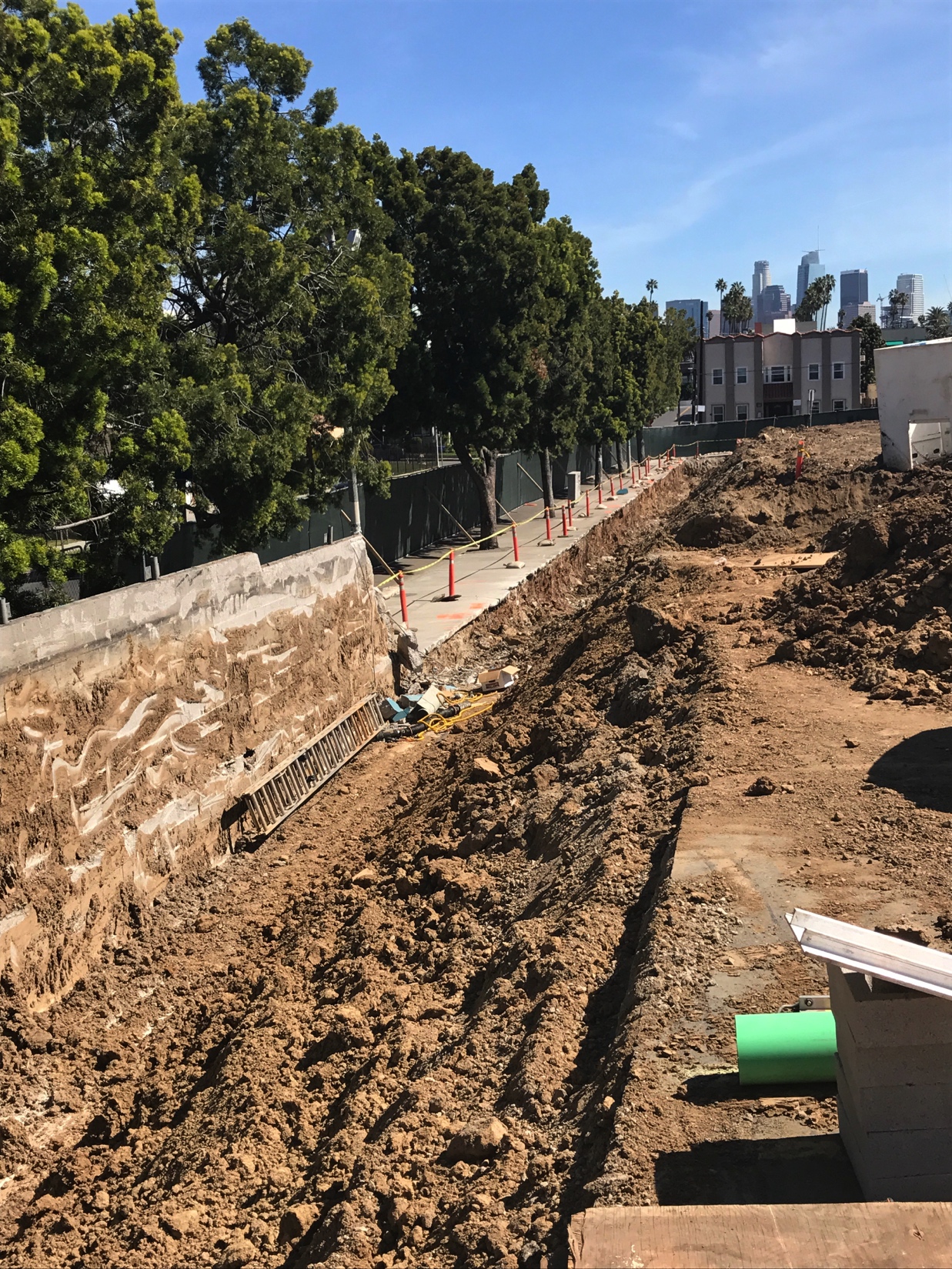 Removing retaining wall that was damaged on 11th street

And the remaining portion of the wall for our project.
New Retaining Wall
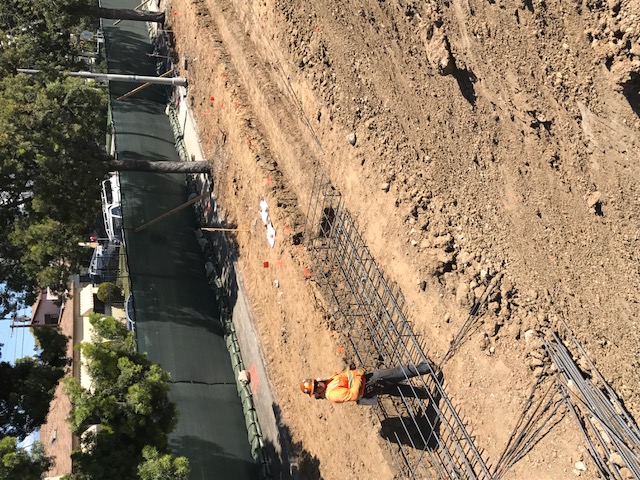 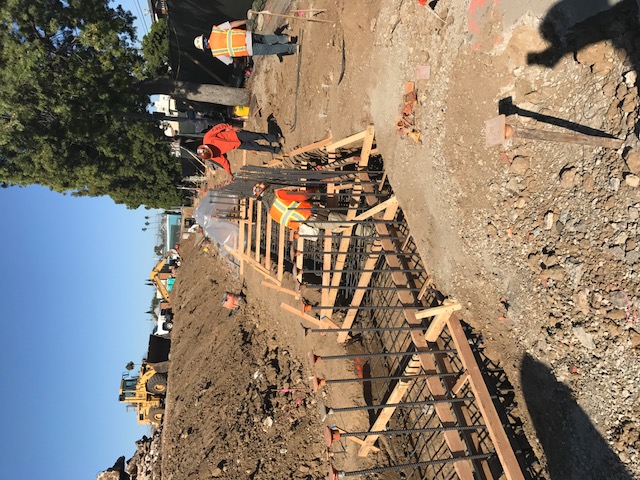 Concrete footings for the retaining wall
We found a storm drain that runs the length of the underground garage
encased in concrete and bricks while preparing to correct the soft ground.
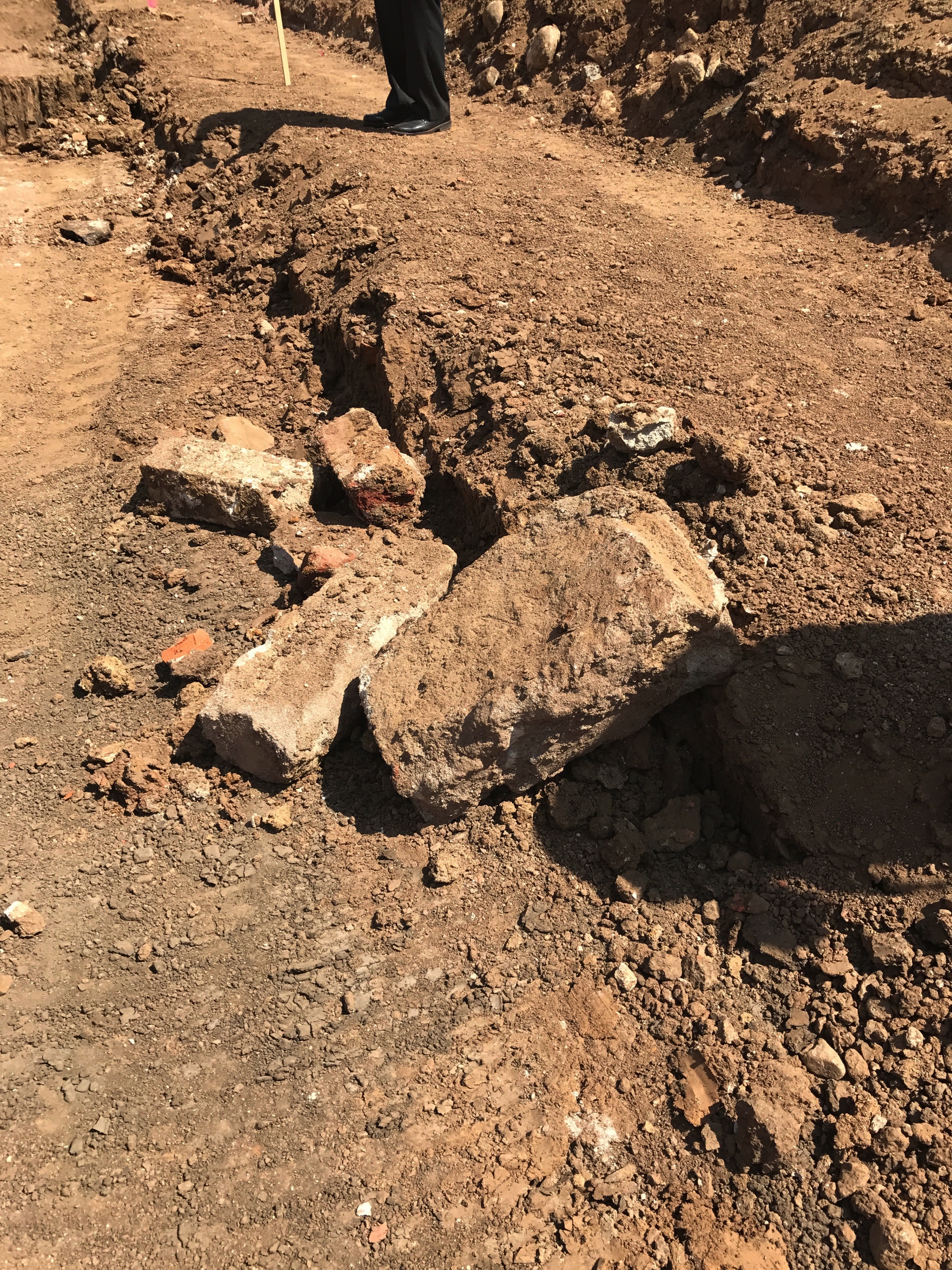 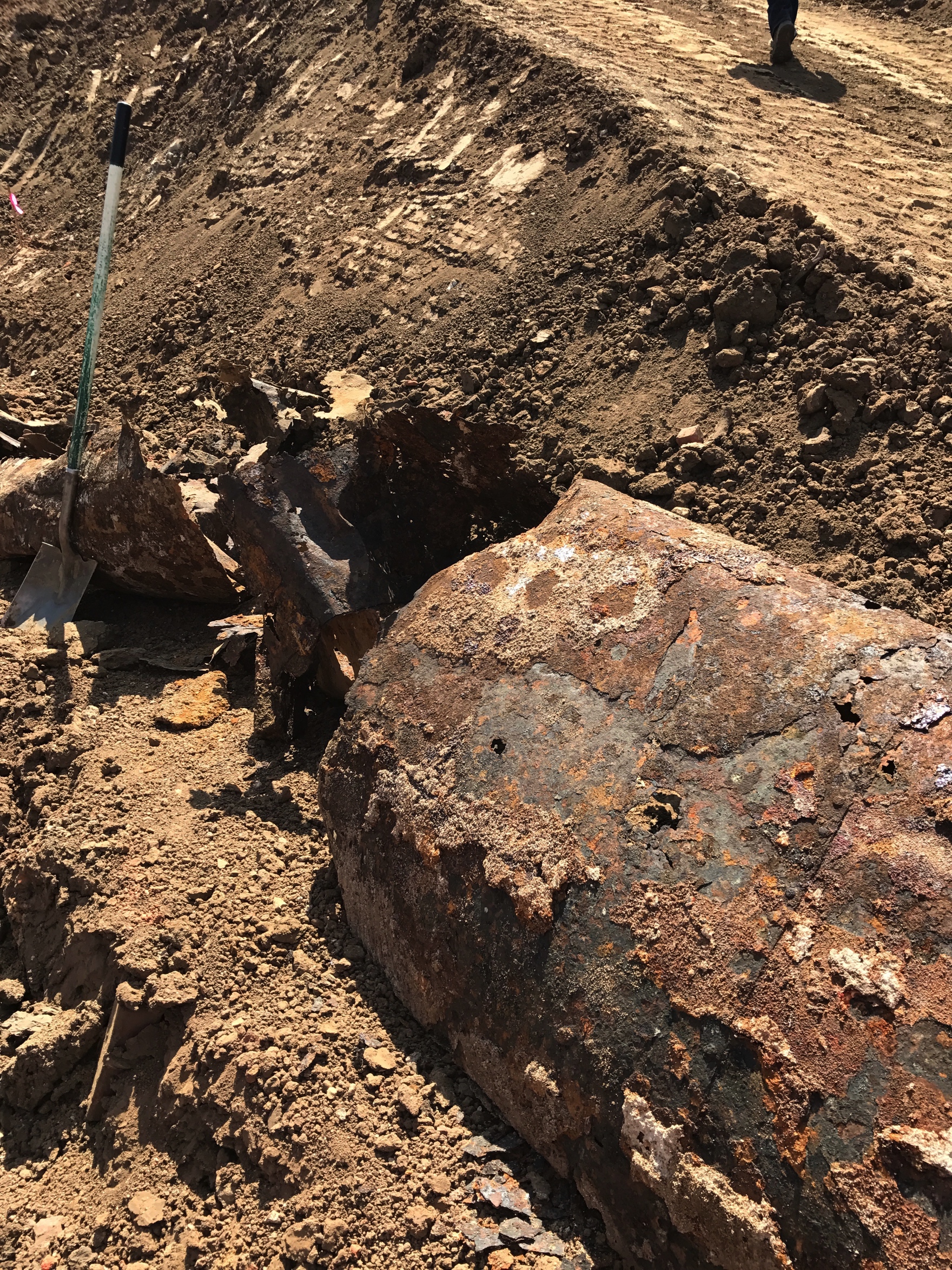